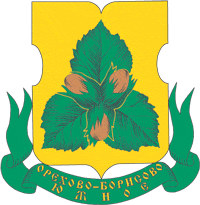 Моя малая Родина
Первый урок  2014 – 2015учебного года.
ГБОУ СОШ №544
Учитель начальных классов Шабанова С.С.
Расшифруй слово:
Р1А
РОДИНА

Знаете ли вы, как образовалось слово Родина? 
Кем для вас являются мама и папа? 
Как зовут группу людей, объединённых кровным родством? 
Как называется перечень поколений одного рода?
Кроме России, ни одно государство не имеет такой большой территории и такой длинной границы !
Москва - столица России. Столица - главный город государства.
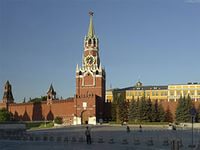 Каждая страна имеет свои отличительные знаки: герб, флаг и гимн. Они являются государственными символами.              Гимн слушают стоя. Давайте и мы послушаем один куплет этой торжественной песни. Музыку для гимна написал Александр Васильевич Александров, слова – Сергей Владимирович Михалков
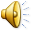 В большой стране у каждого человека есть свой маленький уголок – город, улица, дом, где он родился. Это его малая Родина. Для многих из вас это московский район Орехово-Борисово.
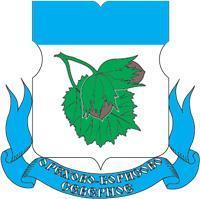 ИСТОРИЯ РАЙОНА : деревня Борисово.
А это строится наша школа:
Белов Павел Алексеевич и Захаров  Матвей Васильевич
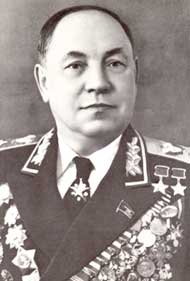 Братская  могила и памятный знак, установленные на Ореховском кладбище в память погибших воинов 155 стрелковой дивизии народного ополчения г. Москвы в 1941 году
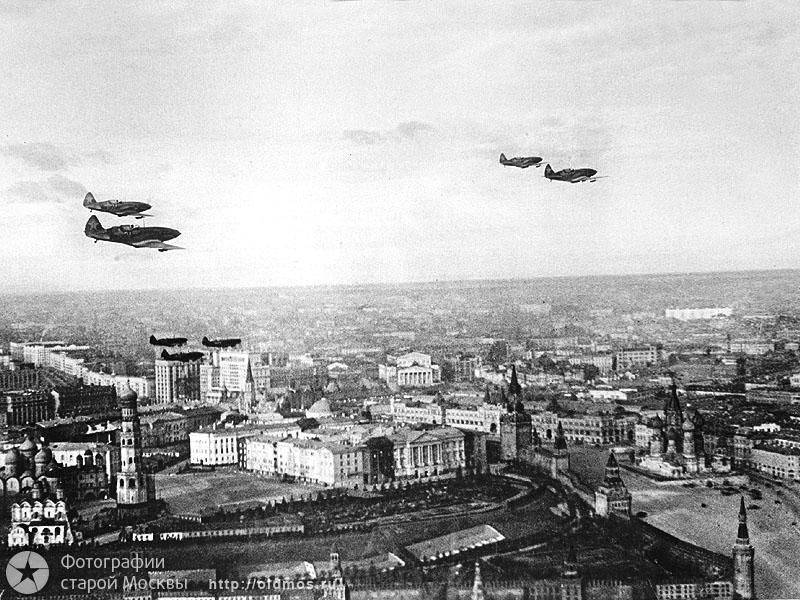 -Как ты думаешь, какой вклад можешь внести ты  для  сохранения и приумножения  красоты нашего района?-А чего не хватает нашему району? Подумай и нарисуй!
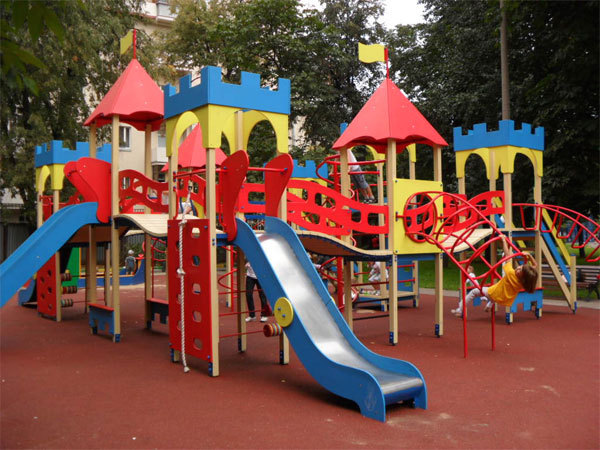 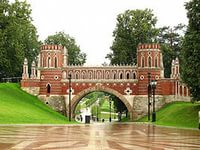